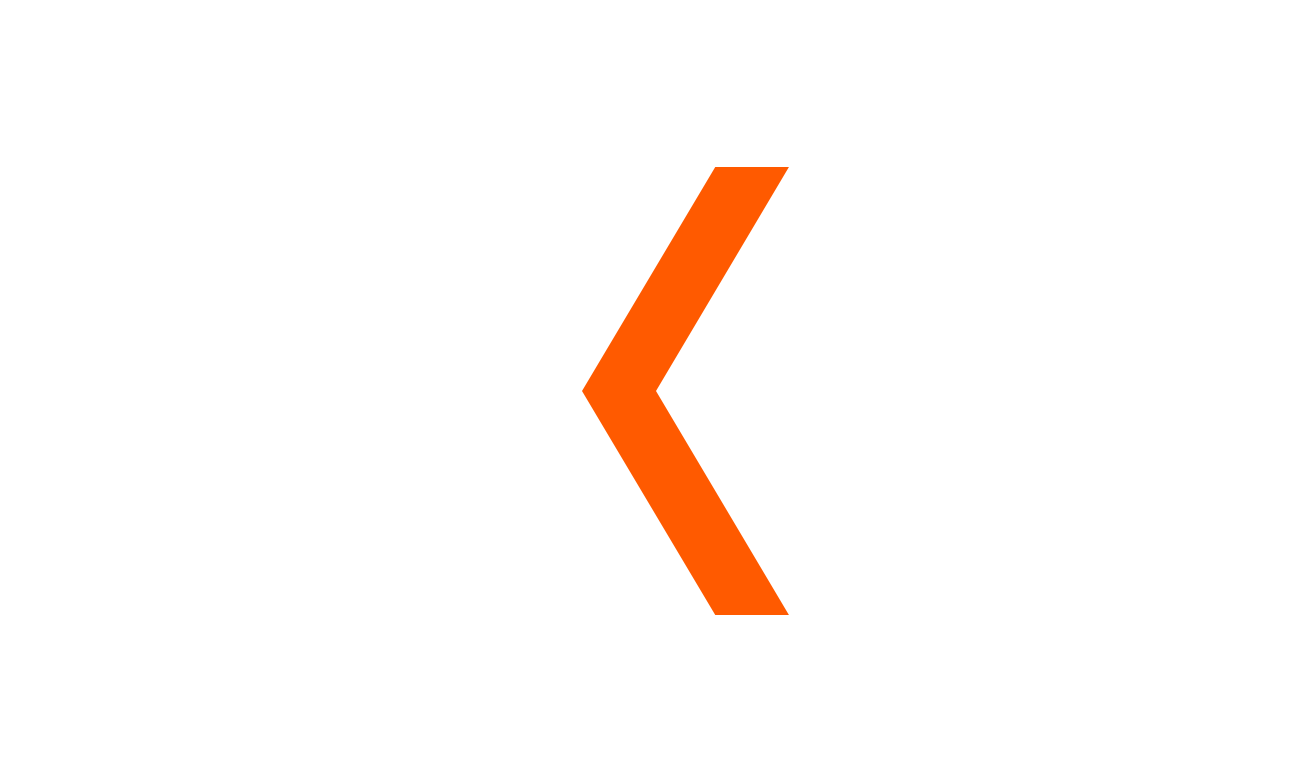 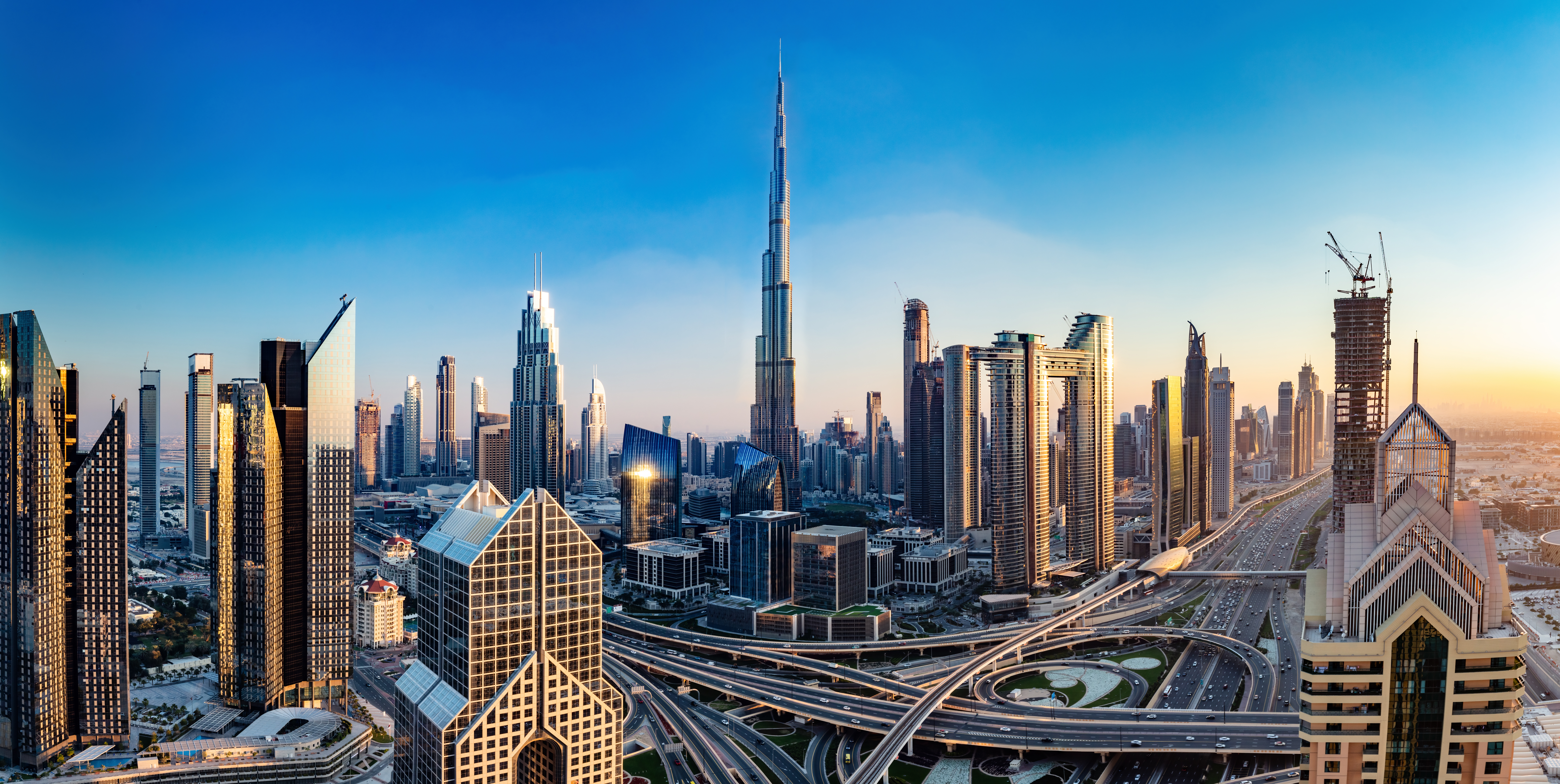 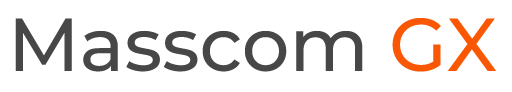 Top Media
Recommendations 
in UAE
Newspaper
Gulf News, United Arab Emirates 
Full Page Ad in Inside Pages, Gulf News, United Arab Emirates
Newspaper
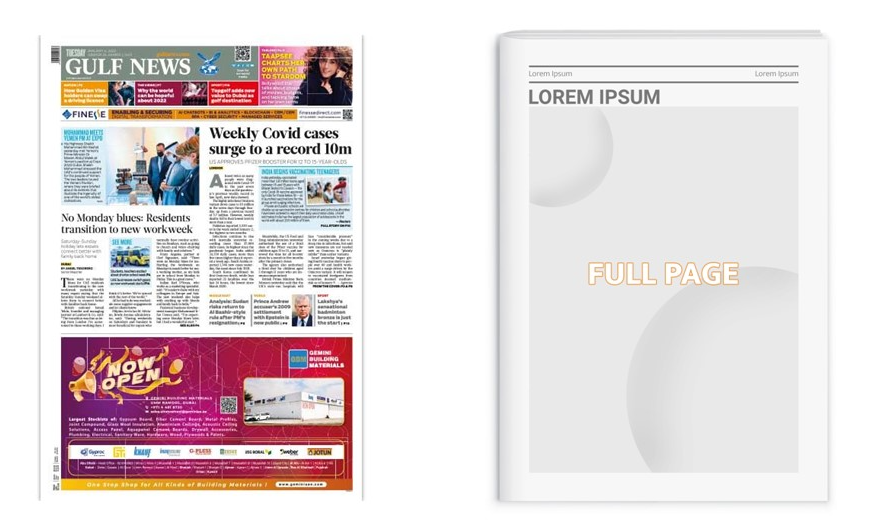 Gulf News, United Arab Emirates 
Full Page Ad in Inside Pages, Gulf News, United Arab Emirates
Newspaper
details
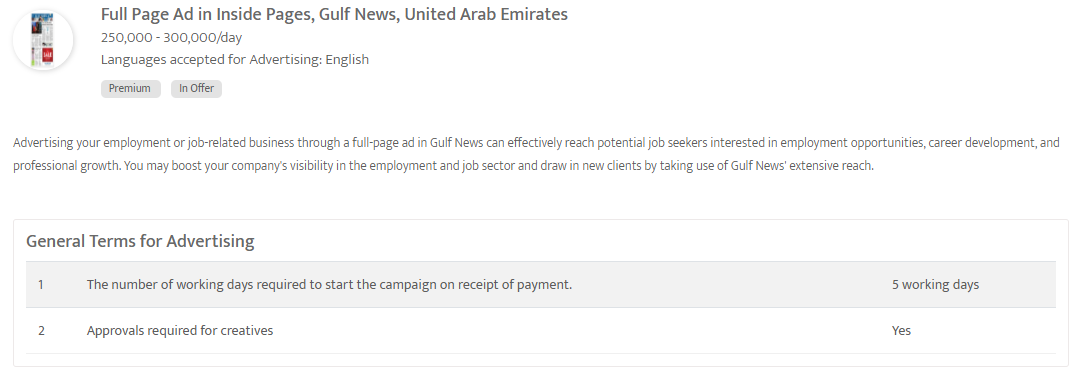 Al Khaleej - Full Page ad on Business page
United Arab Emirates
Newspaper
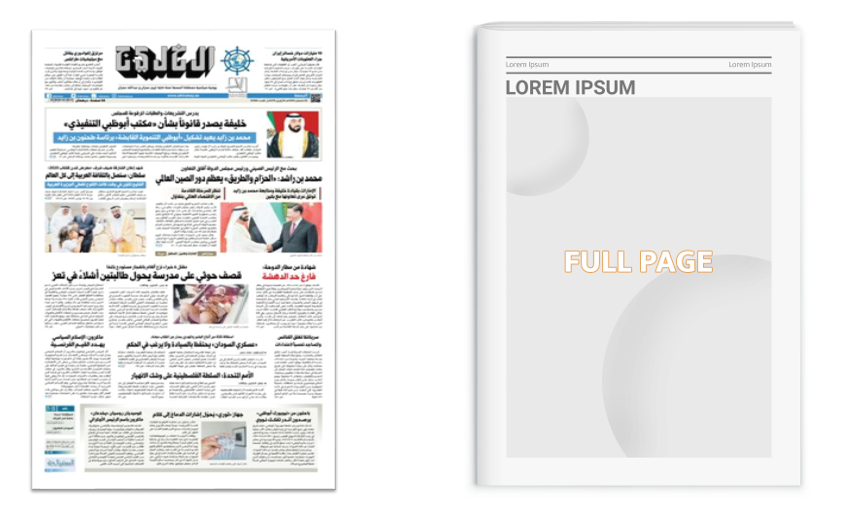 Al Khaleej - Full Page ad on Business page
United Arab Emirates
Newspaper
details
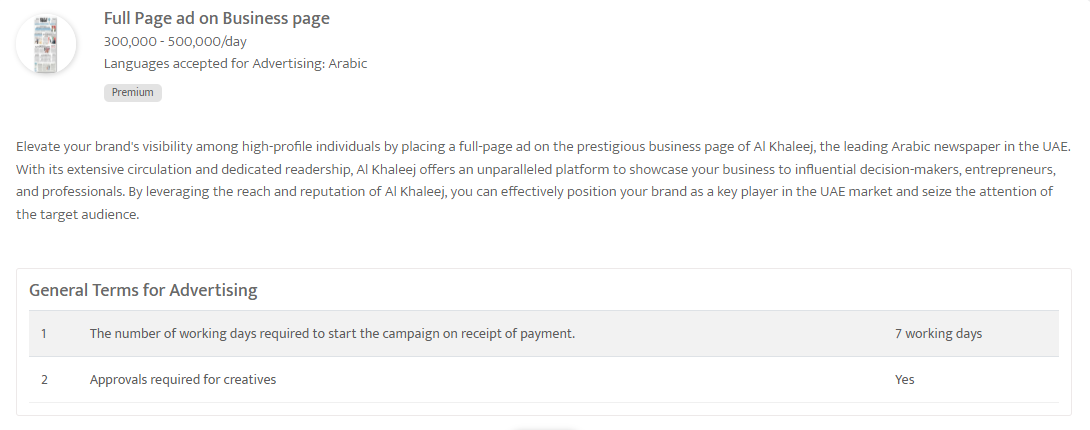 Khaleej Times, United Arab Emirates 
Half Page ad in Page 5 in Khaleej Times, United Arab Emirates
United Arab Emirates
Newspaper
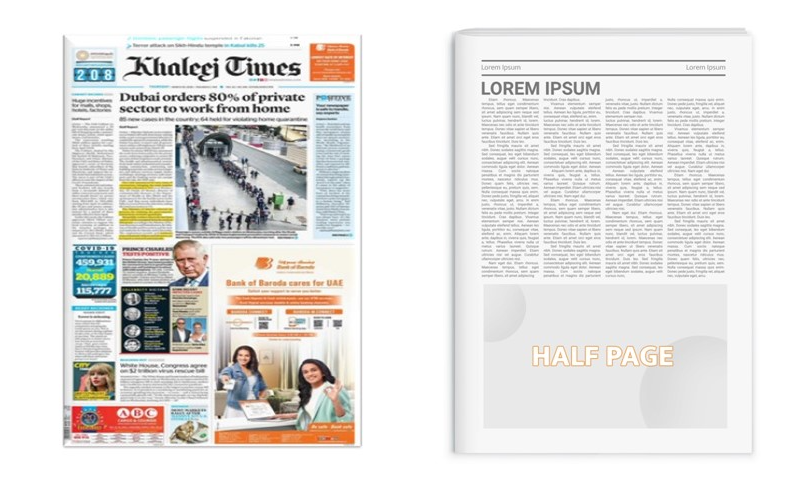 Khaleej Times, United Arab Emirates 
Half Page ad in Page 5 in Khaleej Times, United Arab Emirates
United Arab Emirates
Newspaper
details
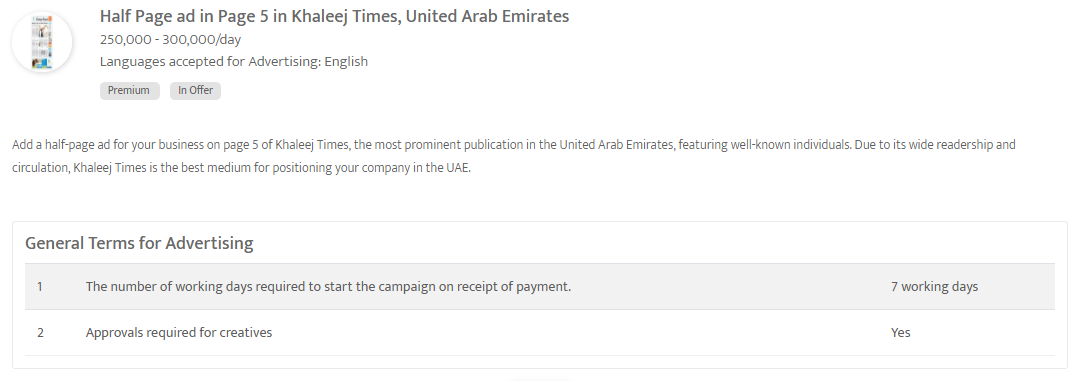 Airports
Dubai International Airport, United Arab Emirates 
Digital Screens at Arrival Passport Control, Dubai International Airport, United Arab Emirates
Out of Home
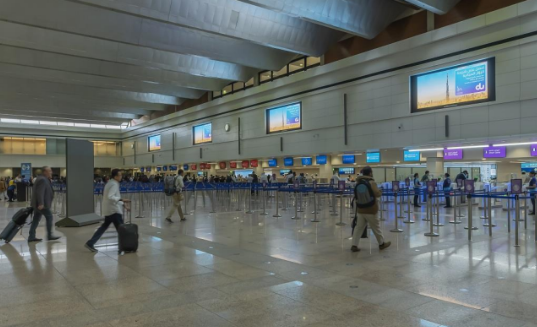 Dubai International Airport, United Arab Emirates 
Digital Screens at Arrival Passport Control, Dubai International Airport, United Arab Emirates

Out of Home
details
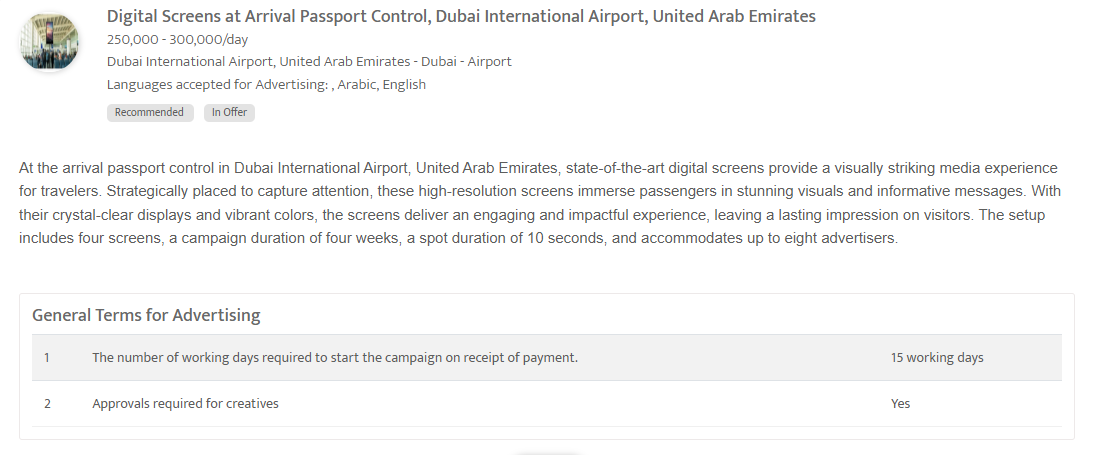 Abu Dhabi International Airport, United Arab Emirates 
Wall Wrap at International Arrival En Route to the Passport  Control Area; Bus Gate-Abu Dhabi 
Out of Home
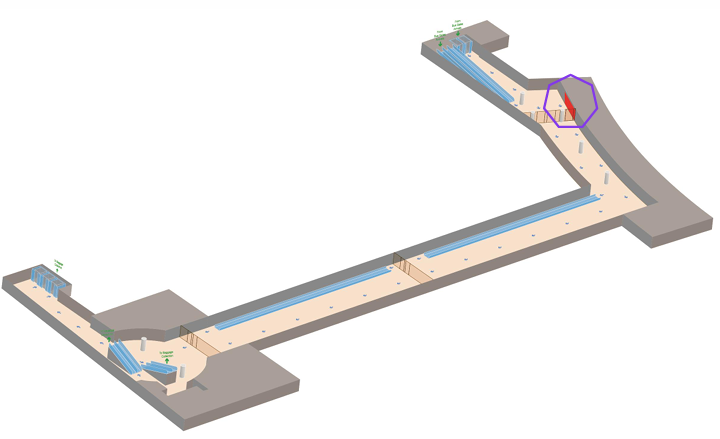 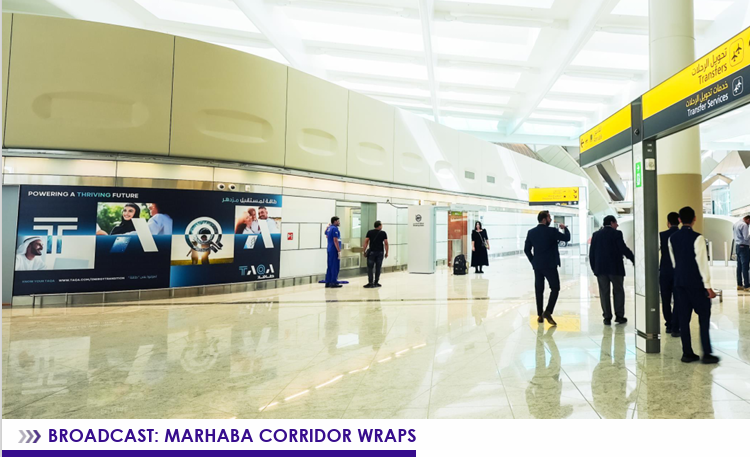 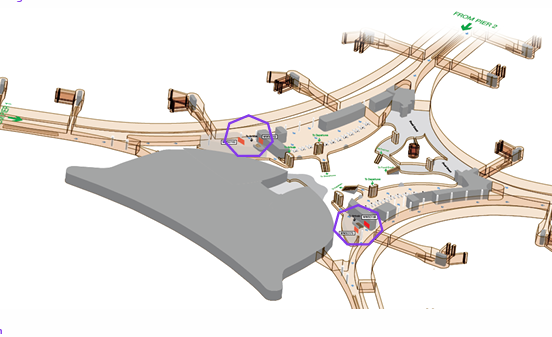 Abu Dhabi International Airport, United Arab Emirates 
Wall Wrap at International Arrival En Route to the Passport  Control Area; Bus Gate-Abu Dhabi 
Out of Home
details
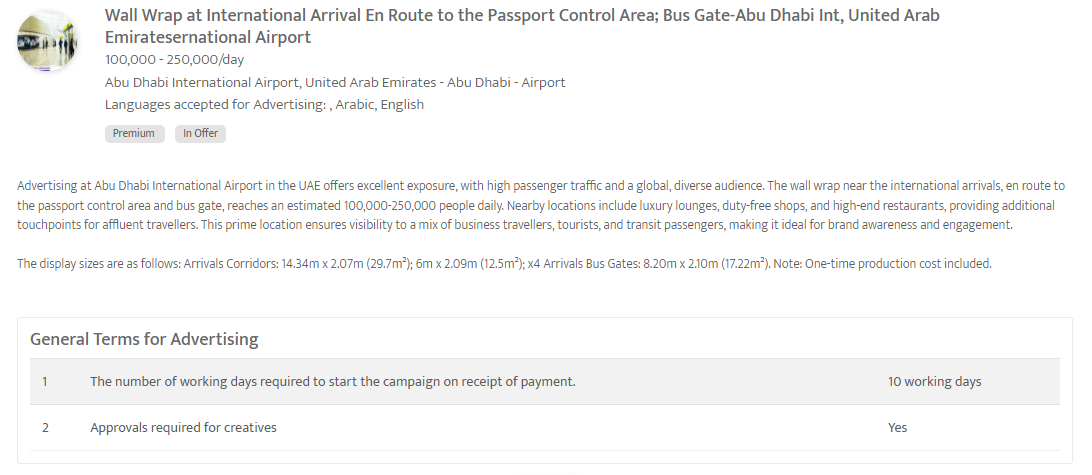 Sheikh Zayed Road - Sharjah - Hoarding near EXPO Bridge, next to Jafza Gate Exit
United Arab Emirates
Out of Home
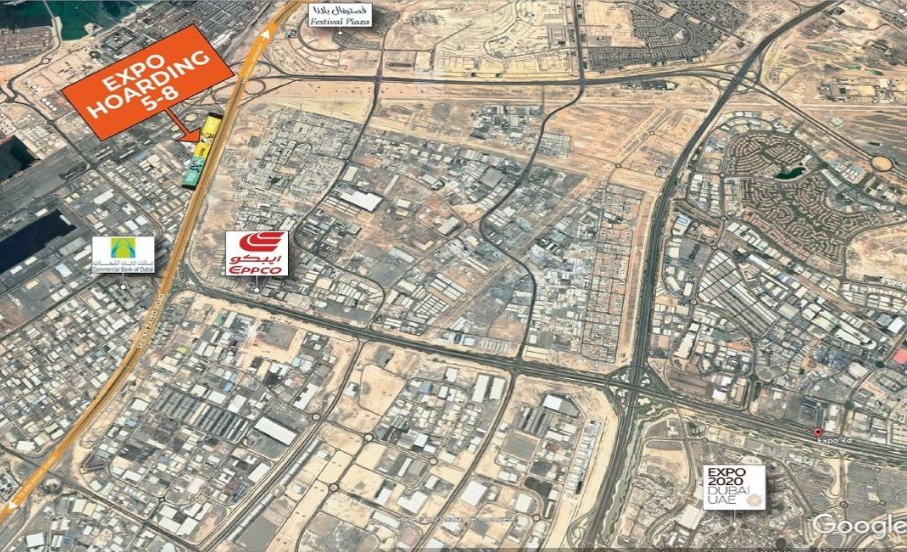 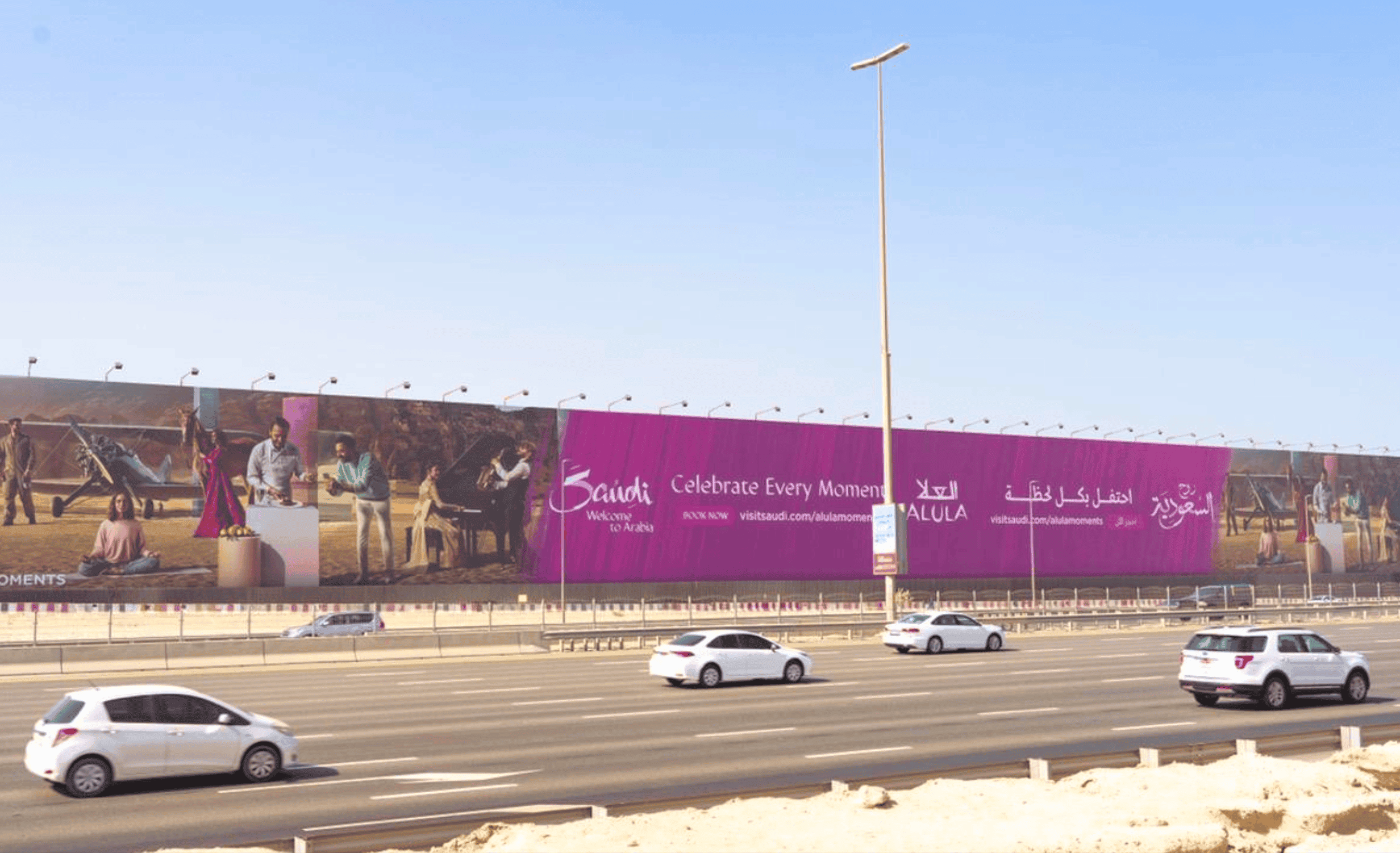 Sheikh Zayed Road - Sharjah - Hoarding near EXPO Bridge, next to Jafza Gate Exit
United Arab Emirates
Out of Home
details
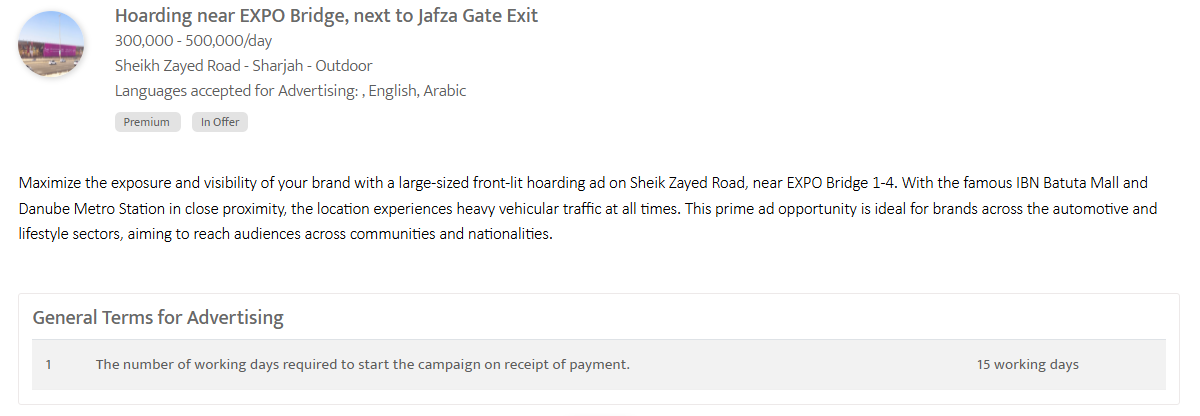 Abu Dhabi International Airport, United Arab Emirates 
Wall Wrap En Route to immigration, at International Arrival-  Abu Dhabi International Airport
Out of Home
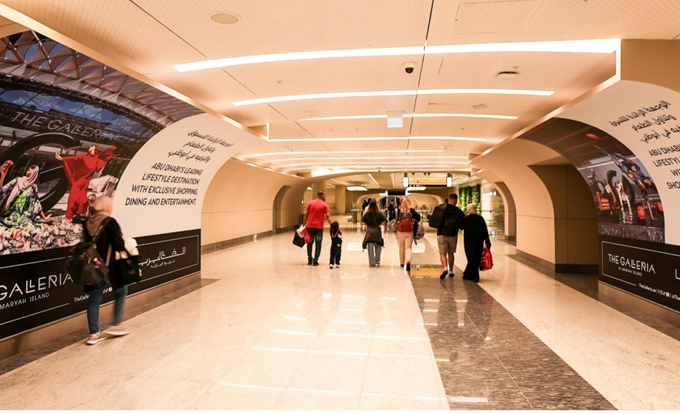 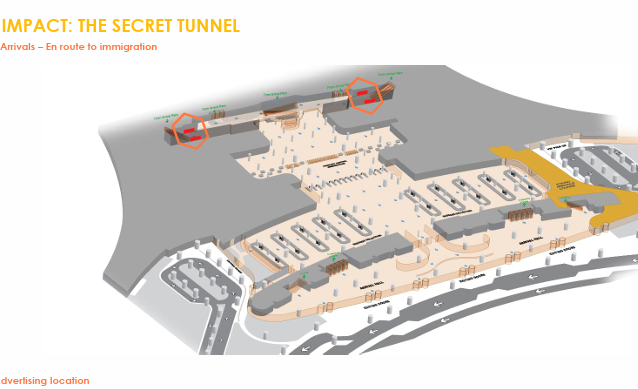 Abu Dhabi International Airport, United Arab Emirates - Abu Dhabi - Wall Wrap En Route to immigration, at International Arrival-  Abu Dhabi International Airport

Out of Home
Details
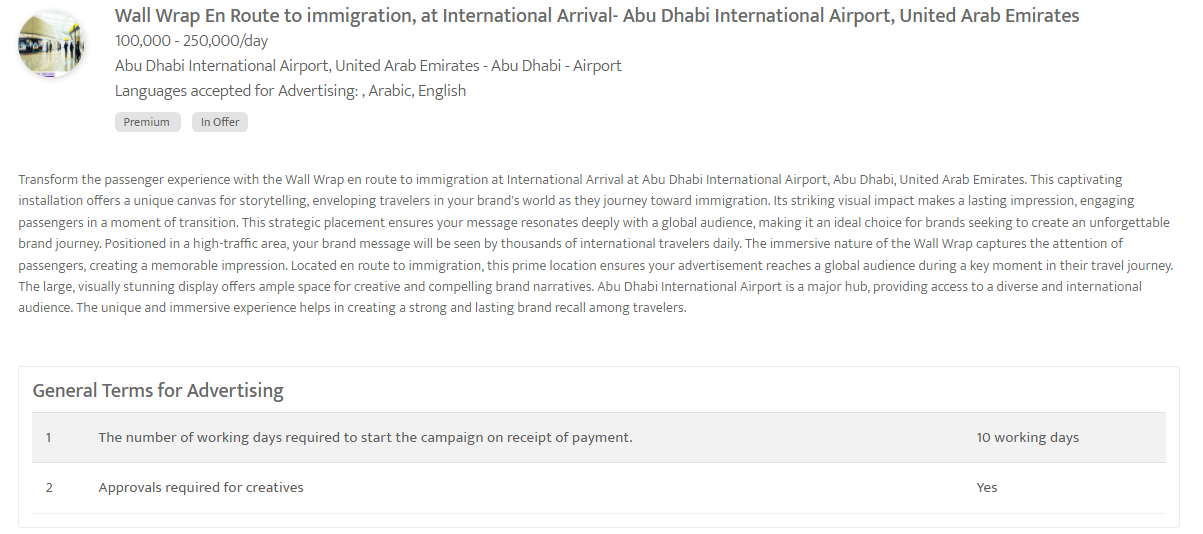 Abu Dhabi International Airport, United Arab Emirates 
Digital Screens at Marhaba Grand Tunnel, International Arrival, Abu Dhabi International Airport

Out of Home
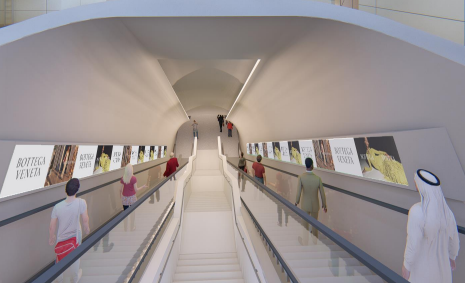 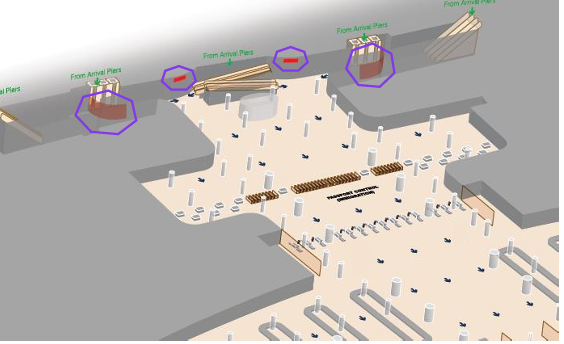 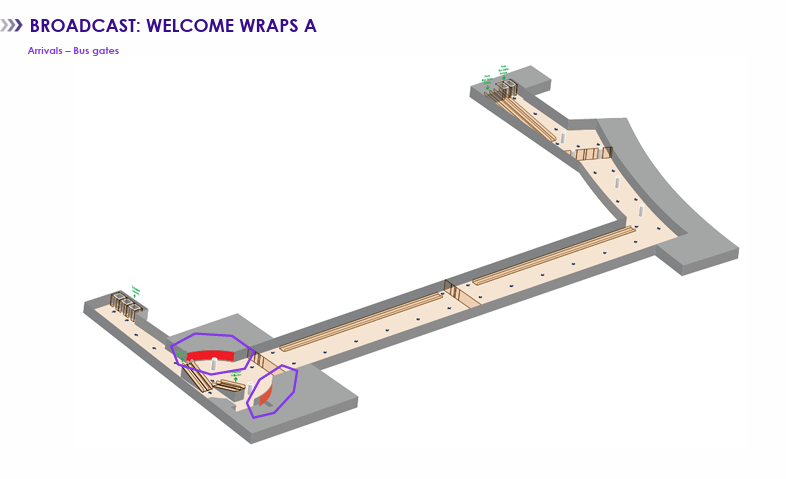 Abu Dhabi International Airport, United Arab Emirates 
Digital Screens at Marhaba Grand Tunnel, International Arrival, Abu Dhabi International Airport
Out of Home
Details
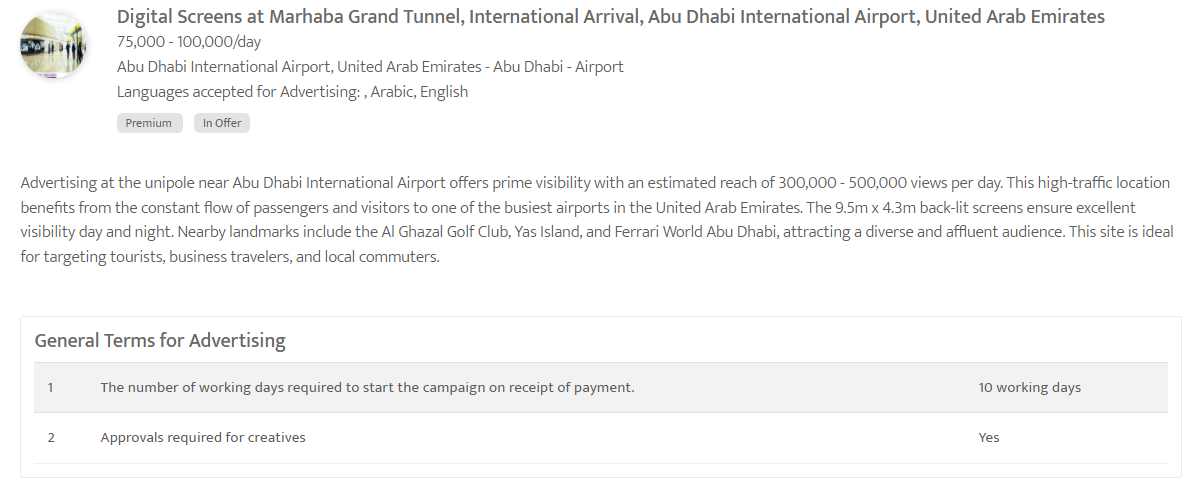 Dubai International Airport, United Arab Emirates 
Digital Screens at Immigration Grand Screens T1 B Airport
Out of Home
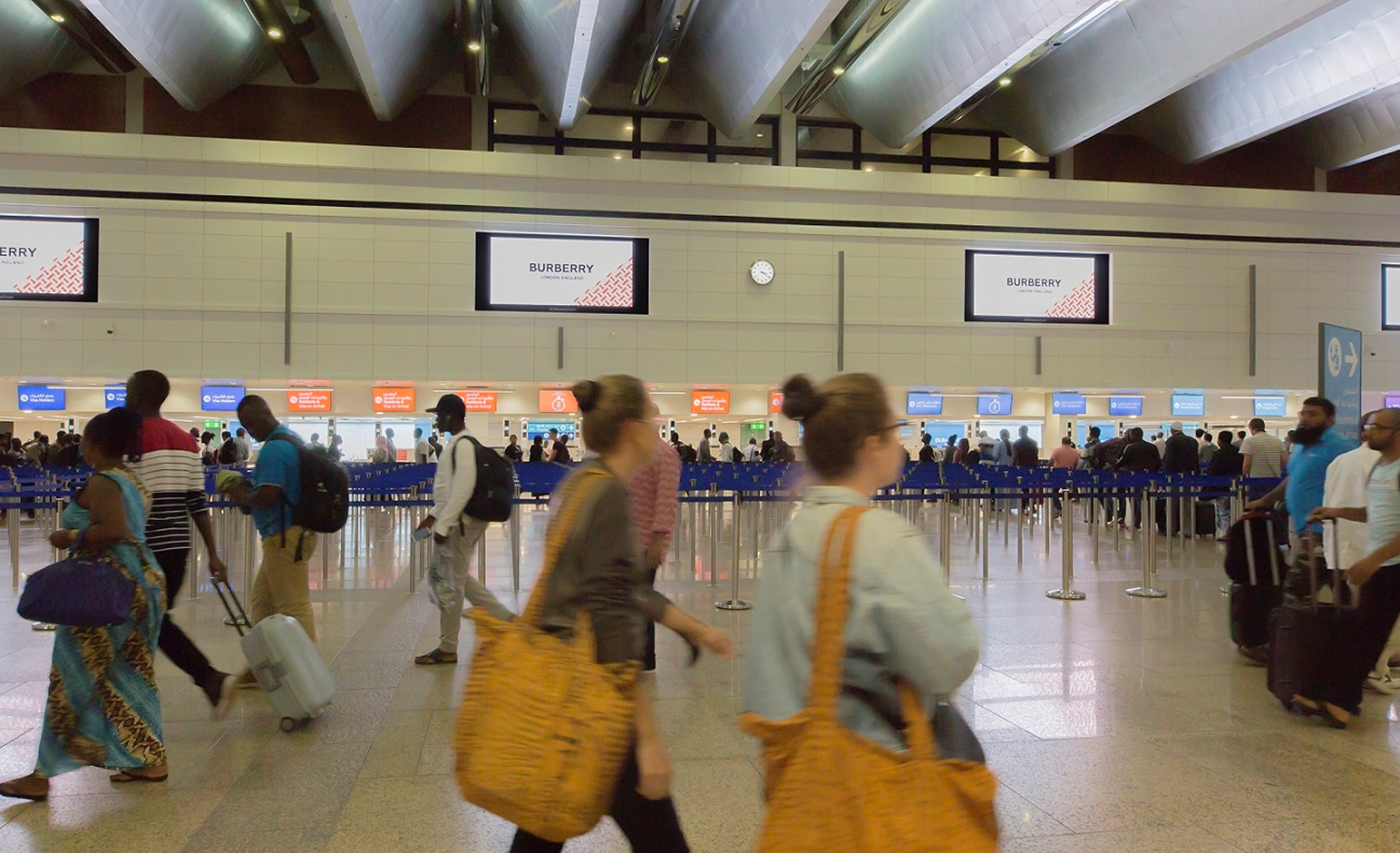 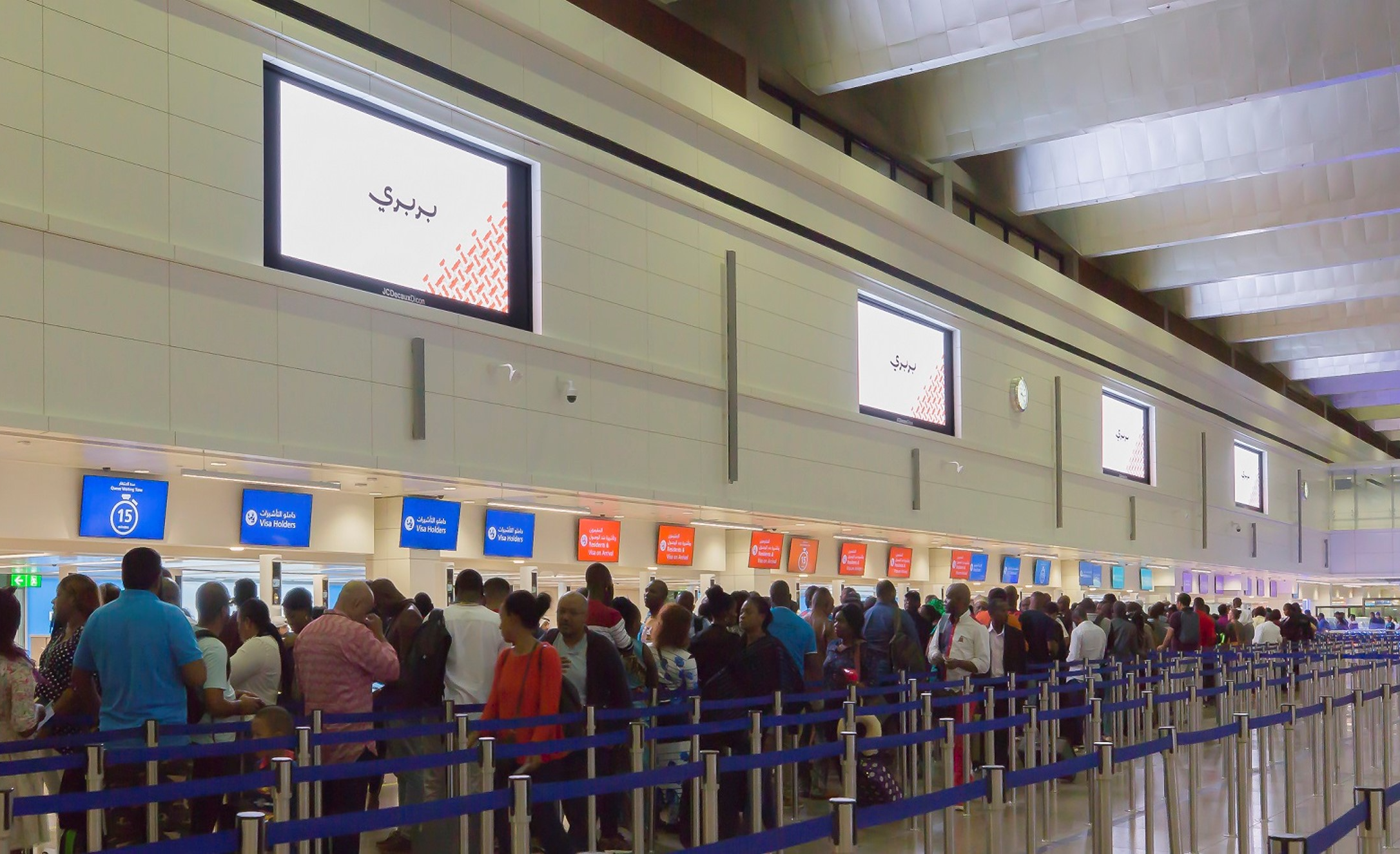 Dubai International Airport, United Arab Emirates 
Digital Screens at Immigration Grand Screens T1 B Airport
Out of Home
Details
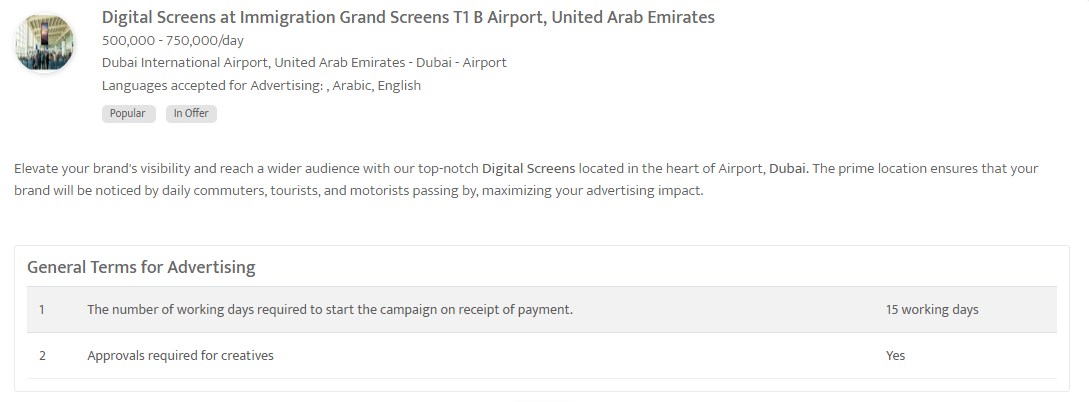 Out of home
Arterial Roads, Khalidiya, Abu Dhabi, United Arab Emirates 
LED Screen at Arterial Roads, Al Khalidiya, Abu Dhabi
Out of Home
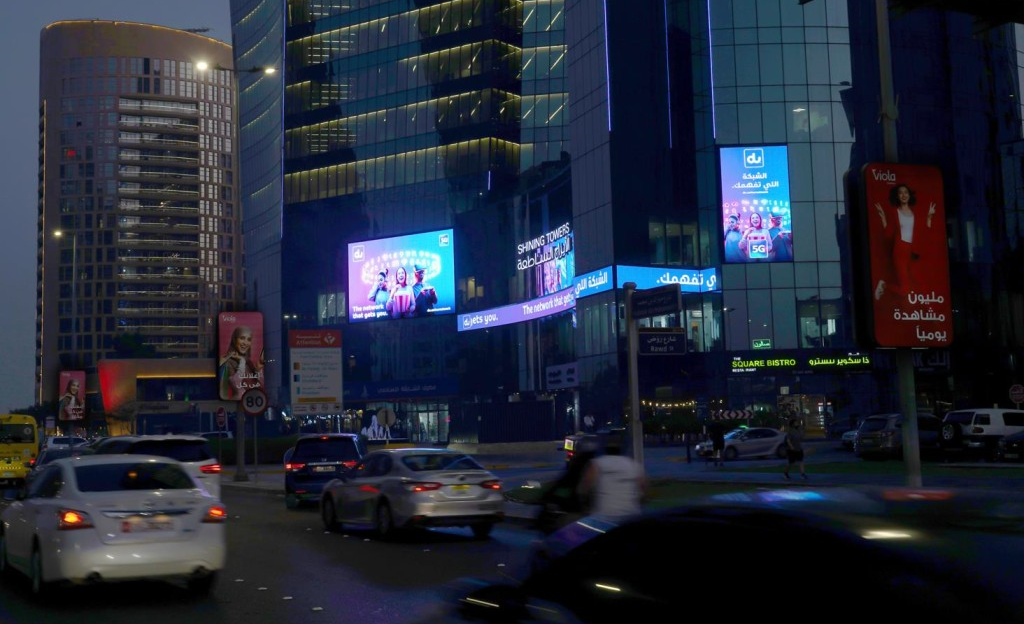 Arterial Roads, Khalidiya, Abu Dhabi, United Arab Emirates 
LED Screen at Arterial Roads, Al Khalidiya, Abu Dhabi
Out of Home
Details
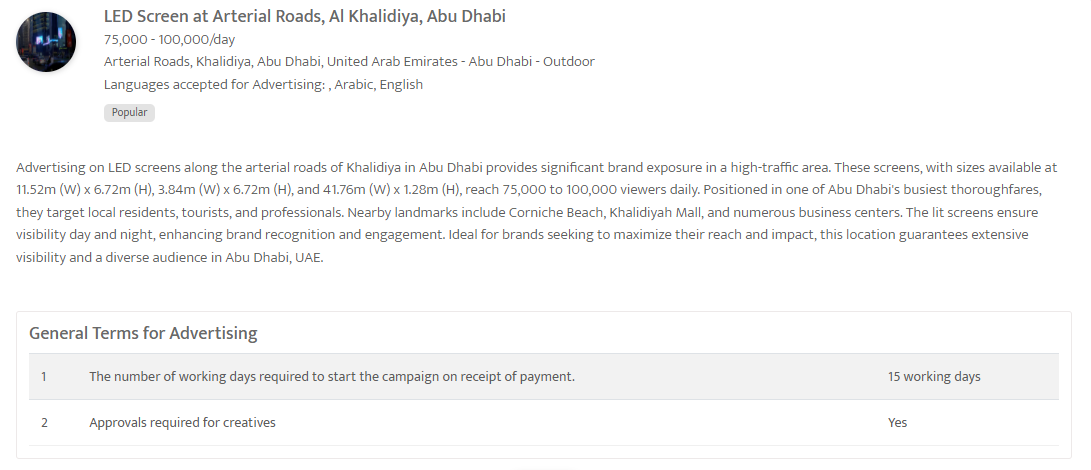 Dubai International Airport Taxis, United Arab Emirates 
Advertising on Taxis- Dubai International Airport
Out of Home
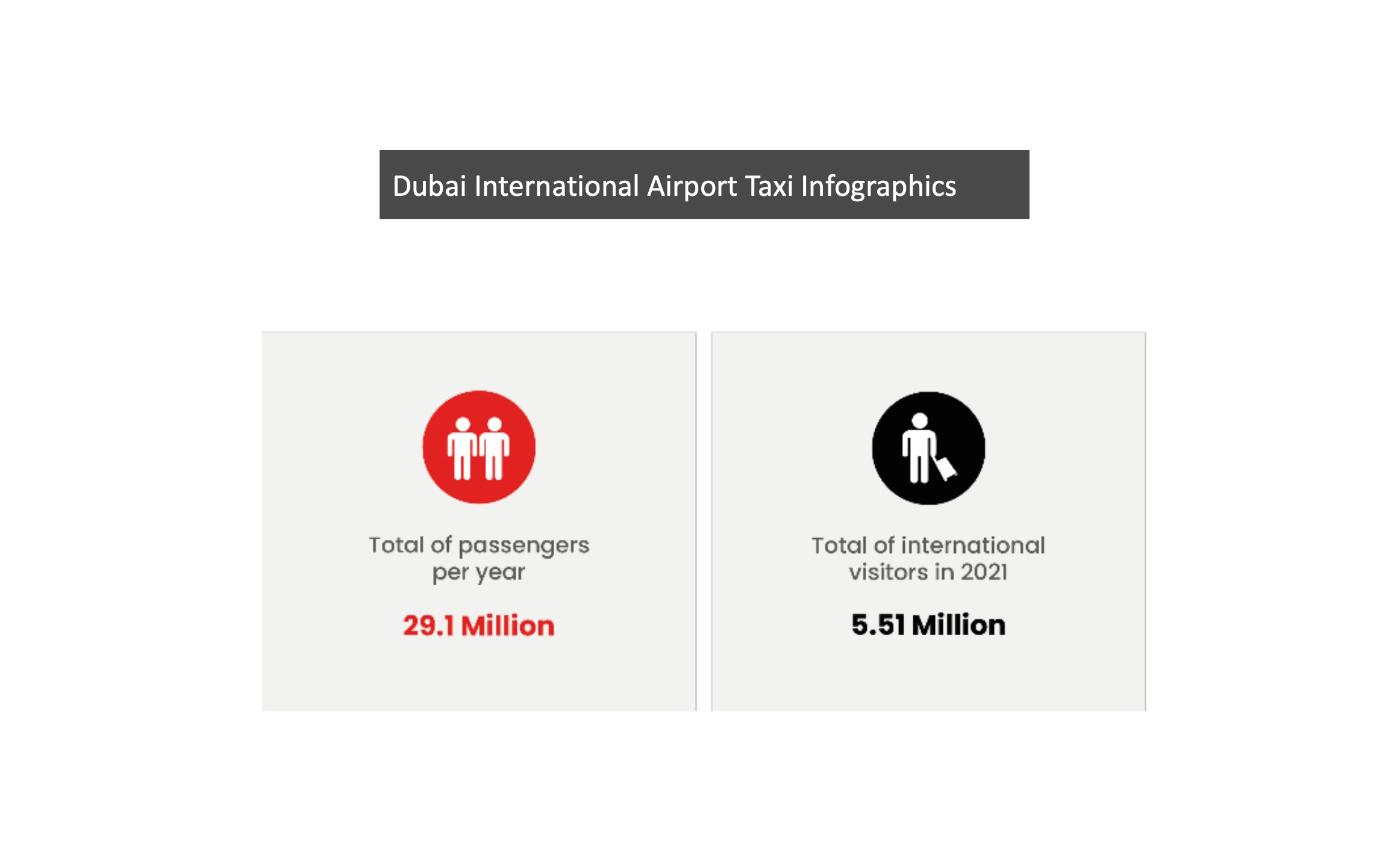 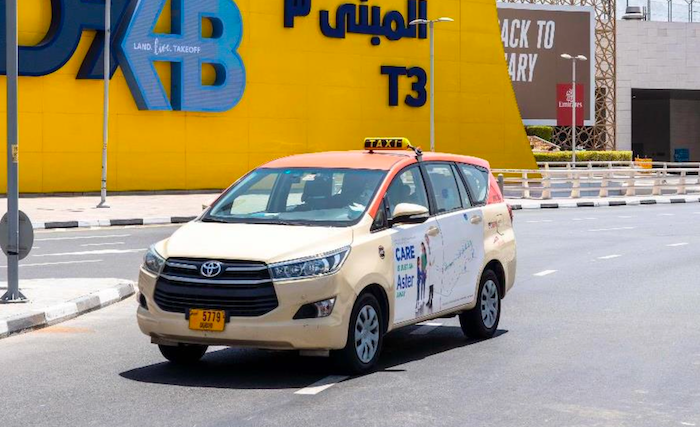 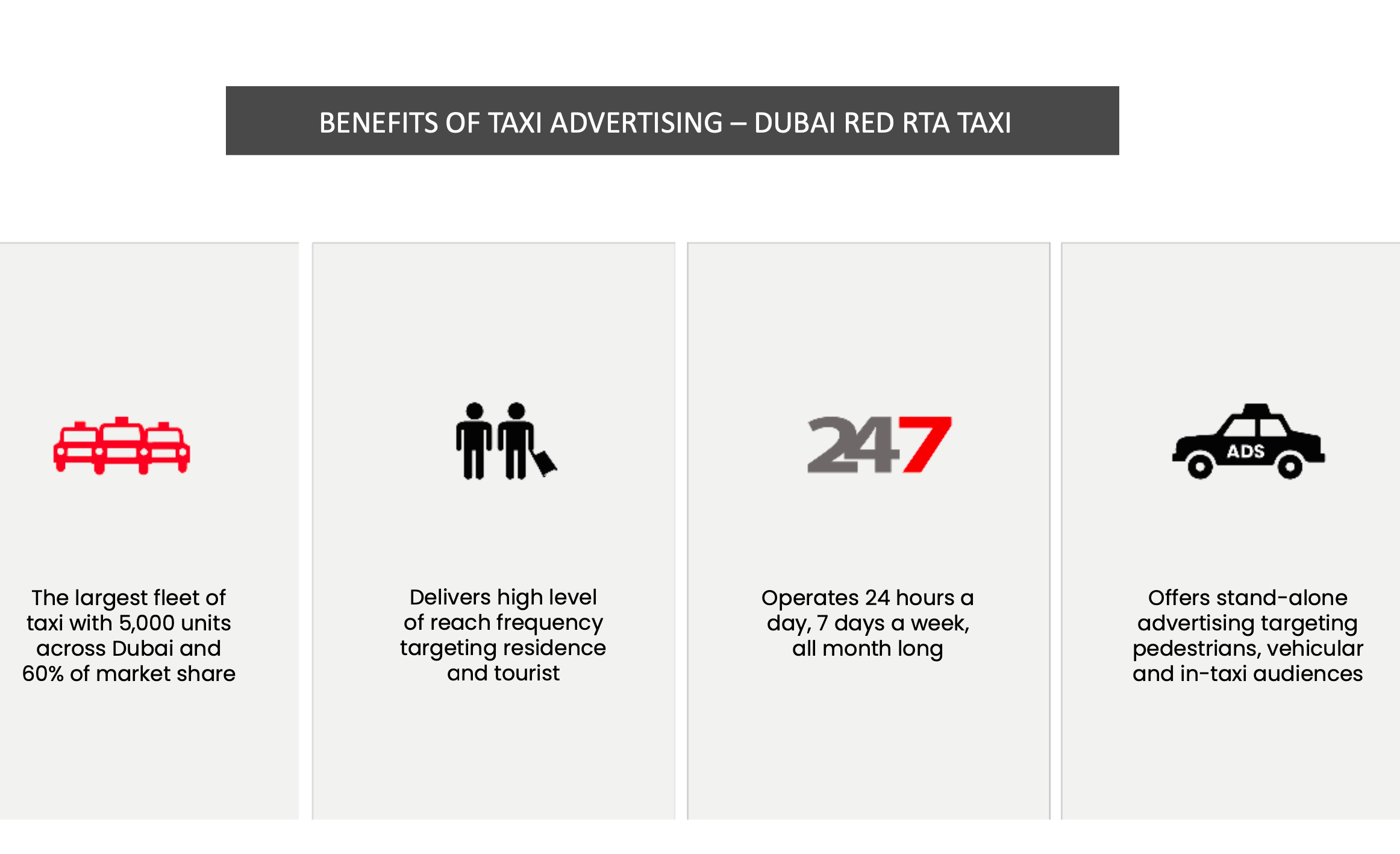 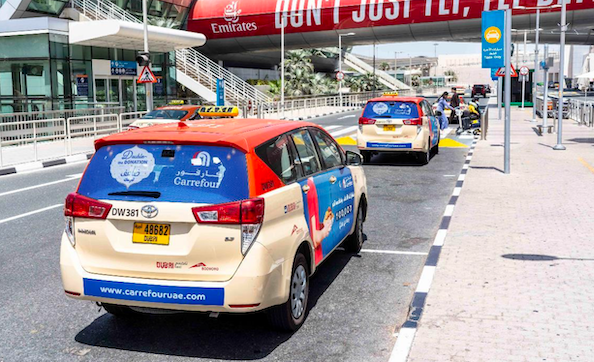 Dubai International Airport Taxis, United Arab Emirates 
Advertising on Taxis- Dubai International Airport
Out of Home
Details
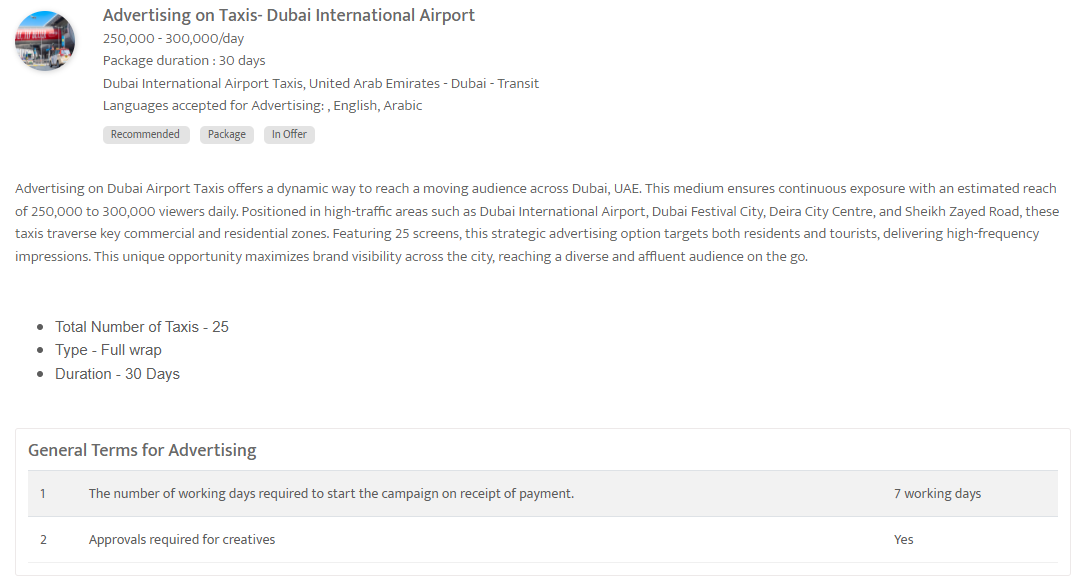 Reach the Peak Like No Other with Burj Khalifa, in Dubai, United Arab Emirates 
LED screen ad on Burj Khalifa- Dubai
Out of Home
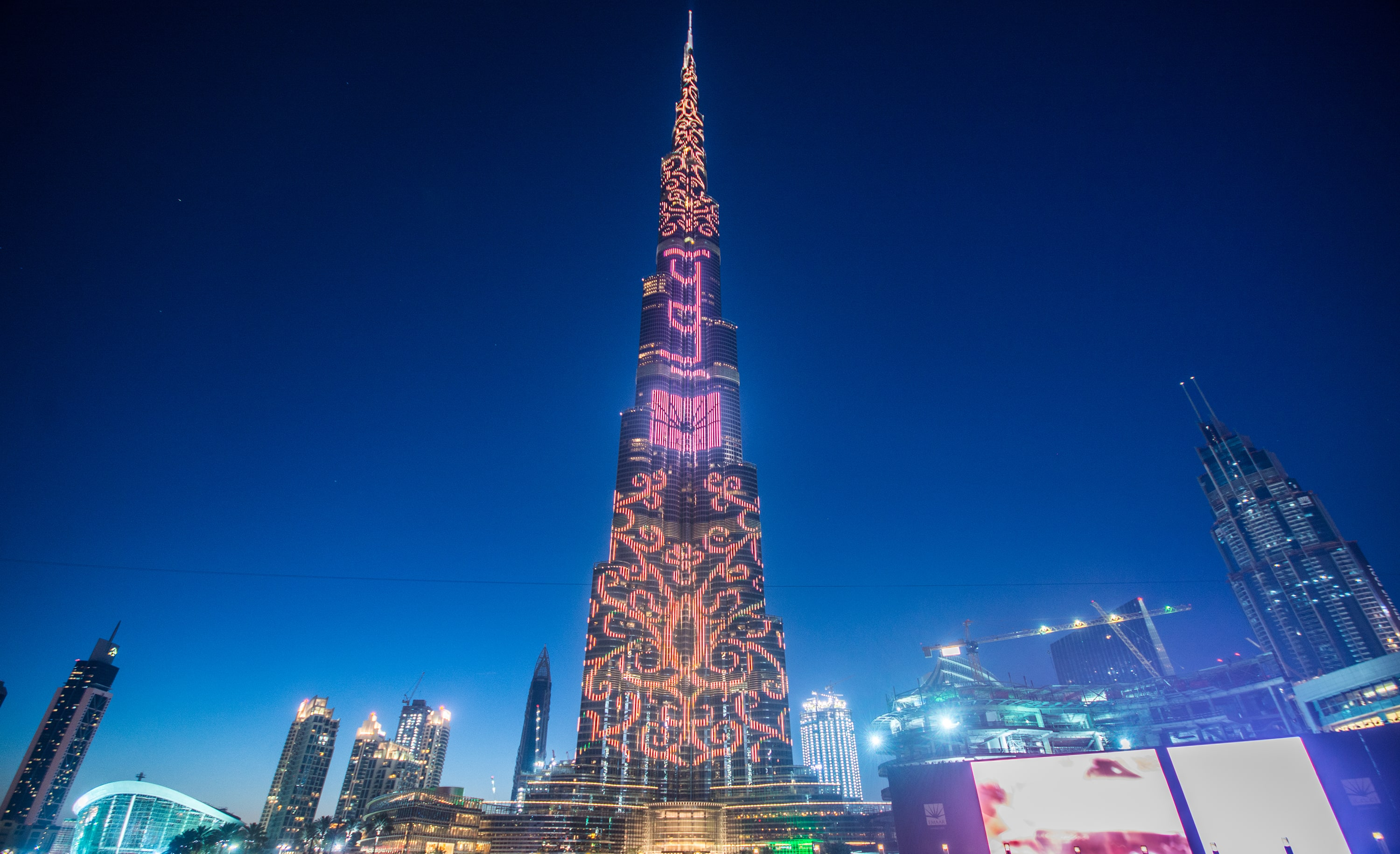 Reach the Peak Like No Other with Burj Khalifa, in Dubai, United Arab Emirates 
LED screen ad on Burj Khalifa United Arab Emirates
Out of Home
Details
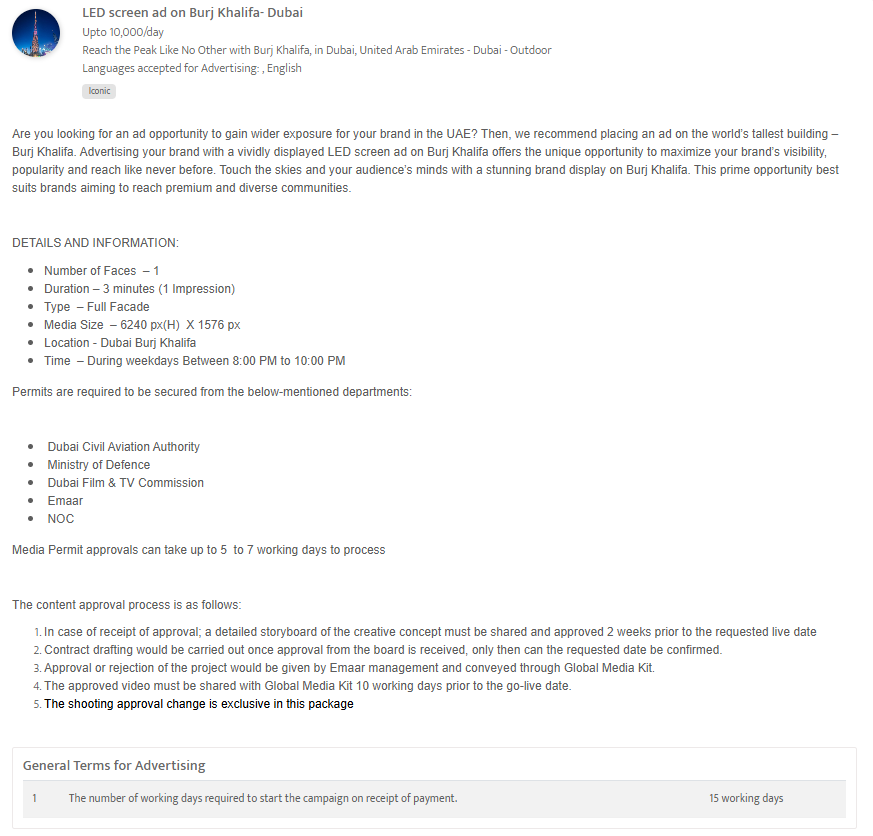 Saadiyat-Yas highway, Abu Dhabi, United Arab Emirates 
Mega Hoarding at Saadiyat-Yas highway, Abu Dhabi
Out of Home
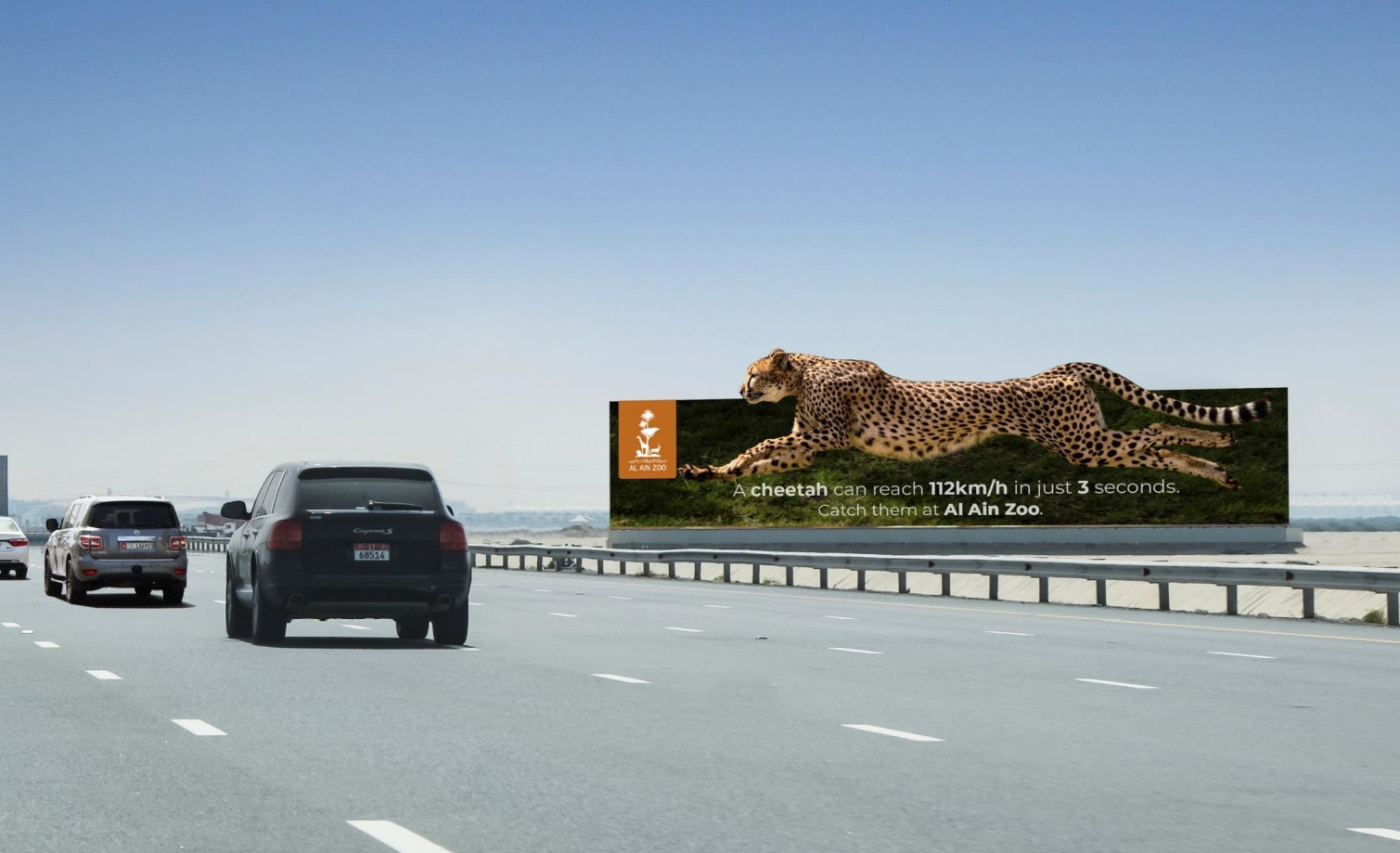 Saadiyat-Yas highway, Abu Dhabi, United Arab Emirates 
Mega Hoarding at Saadiyat-Yas highway, Abu Dhabi
Out of Home
Details
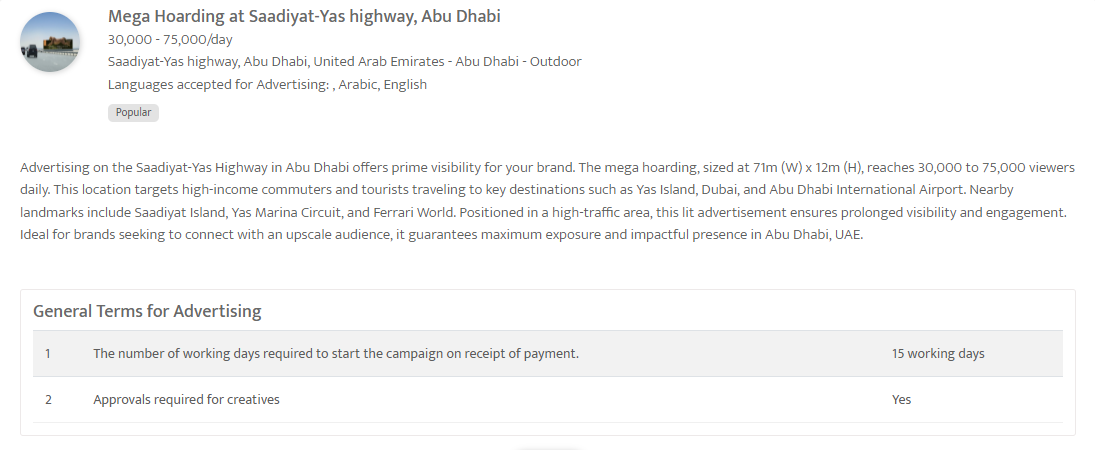 Strategic Outdoor Recommendation in Dubai's Prime Business Hubs 
Prime Recommendation Targeting Business Audience
Out of Home
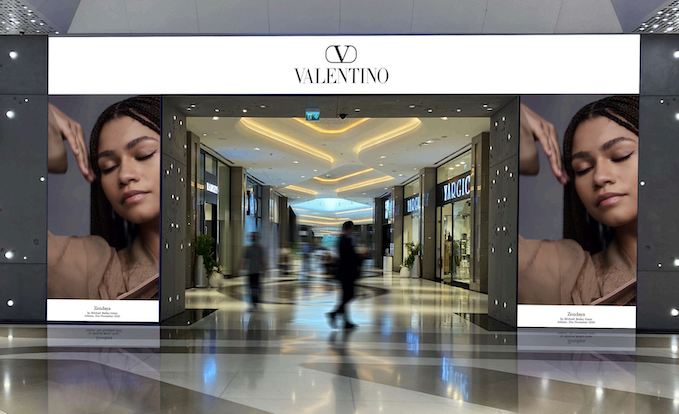 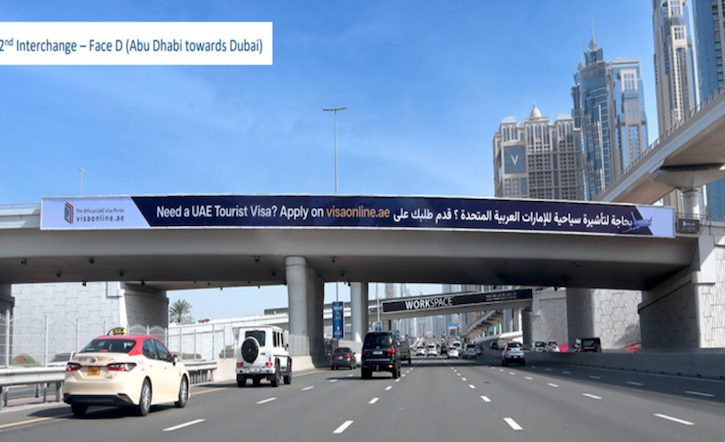 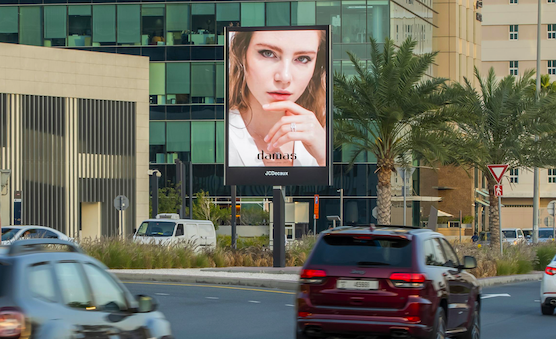 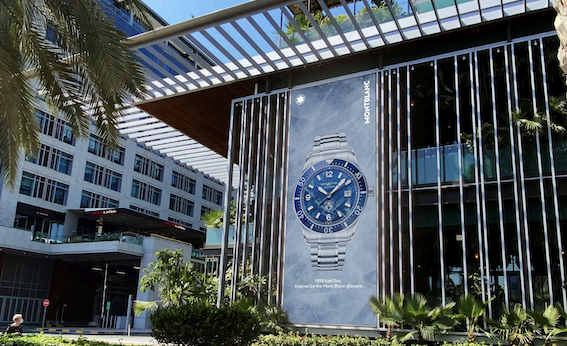 Strategic Outdoor Recommendation in Dubai's Prime Business Hubs 
Prime Recommendation Targeting Business Audience
Out of Home
Details
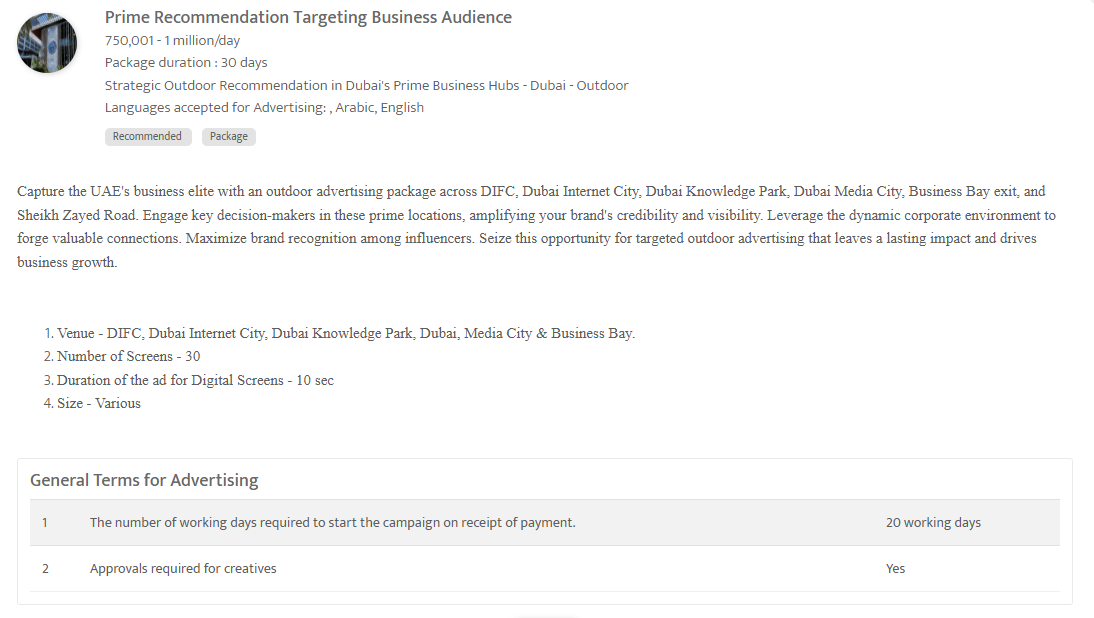 Top Malls
Dubai mall, Dubai, United Arab Emirates 
Digital Screen at the entrance to Dubai mall
Out of Home
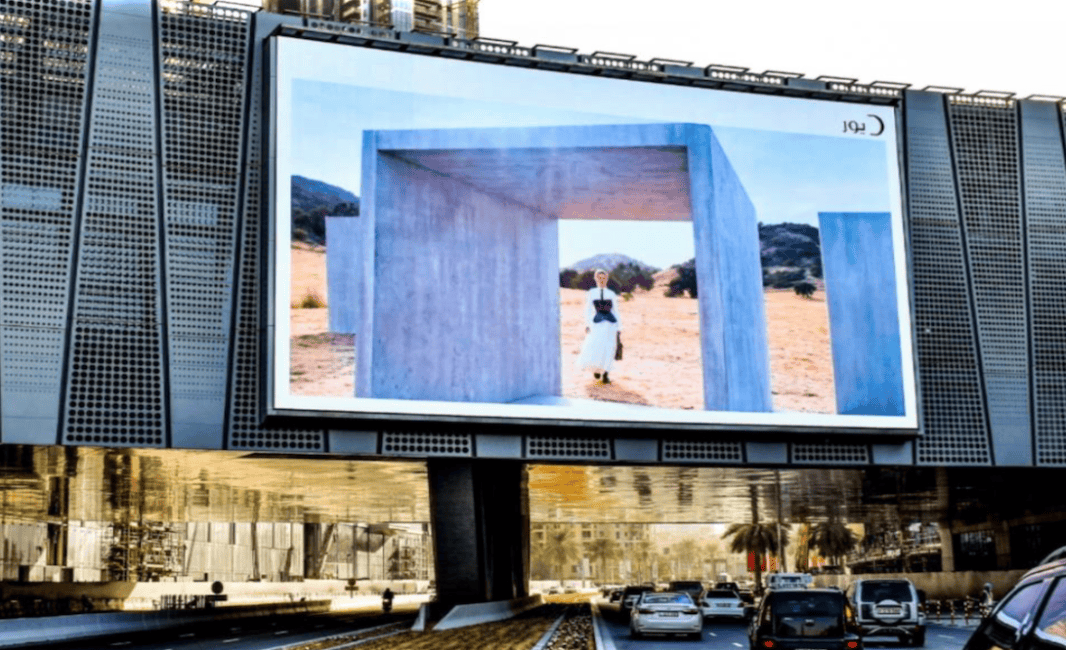 Dubai mall, Dubai, United Arab Emirates 
Digital Screen at the entrance to Dubai mall, United Arab Emirates
Out of Home
Details
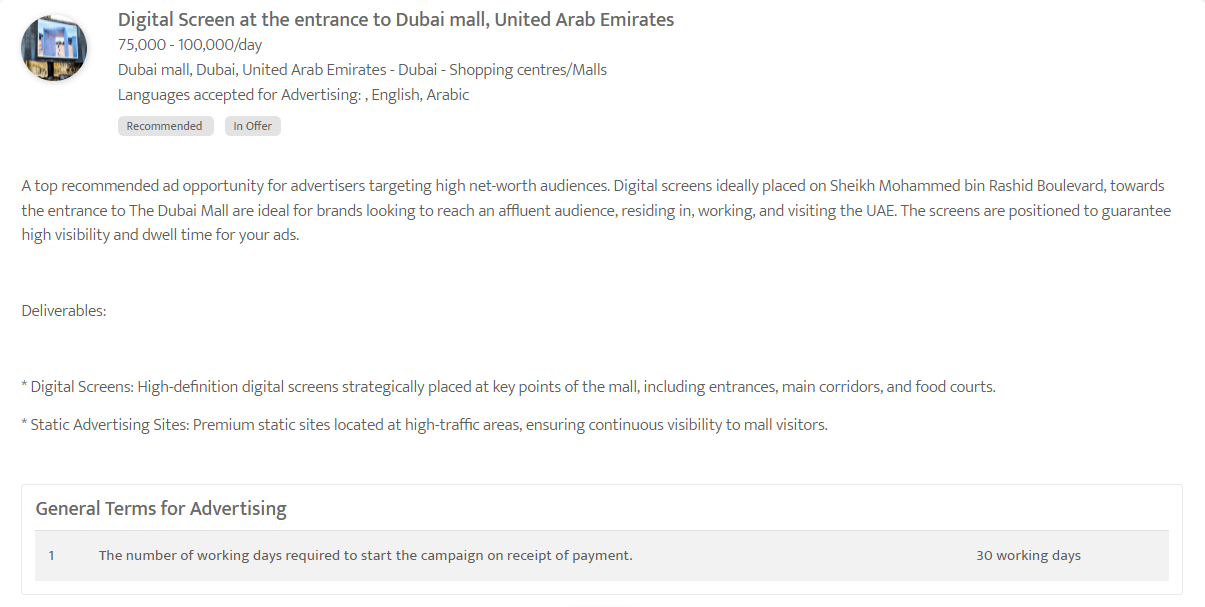 Elevate your Brand in UAE's Top Malls- Dubai, Abu Dhabi & Sharjah 
Digital Screens Across Top Malls in UAE- Marina, Hills, and The Galleria Malls
Out of Home
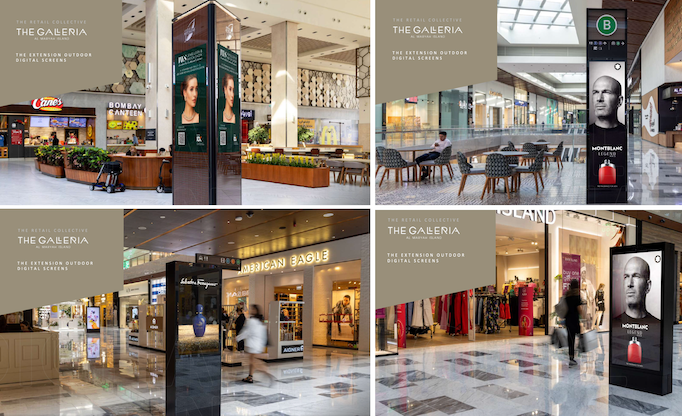 Elevate your Brand in UAE's Top Malls- Dubai, Abu Dhabi & Sharjah 
Digital Screens Across Top Malls in UAE- Marina, Hills, and The Galleria Malls
Out of Home
Details
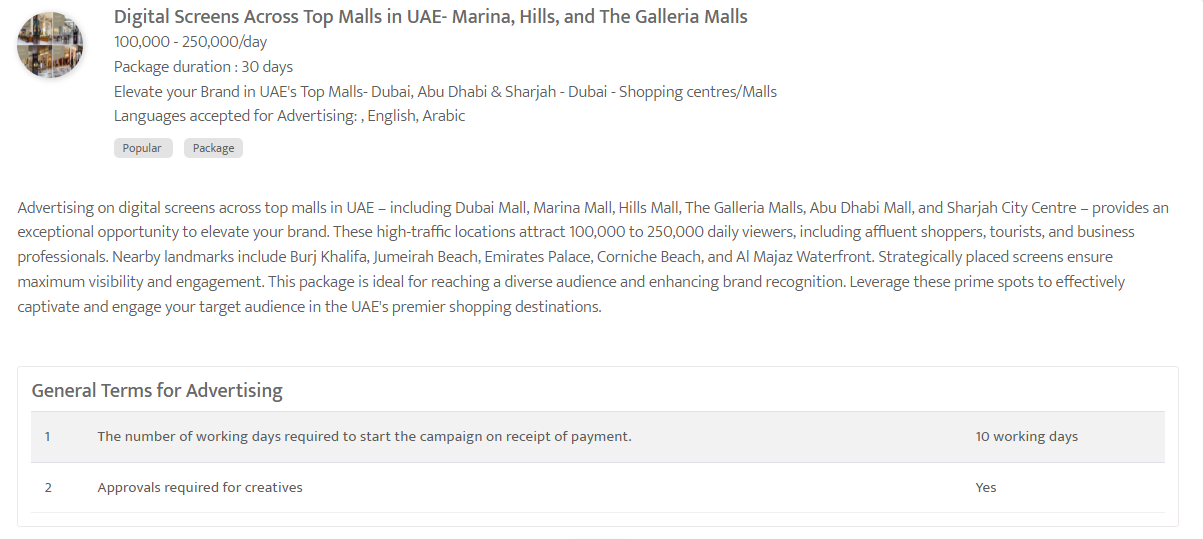 Theater ads
Cinema Advertising across the UAE - Abu Dhabi 
Cinema Advertising with "Follow The Movie Package"- United Arab Emirates
Out of Home
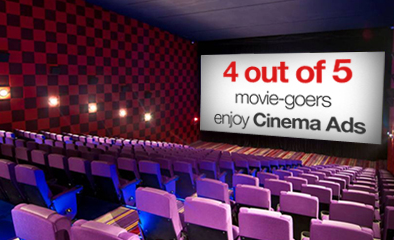 Cinema Advertising across the UAE - Abu Dhabi  
Cinema Advertising with "Follow The Movie Package"- United Arab Emirates
Out of Home
Details
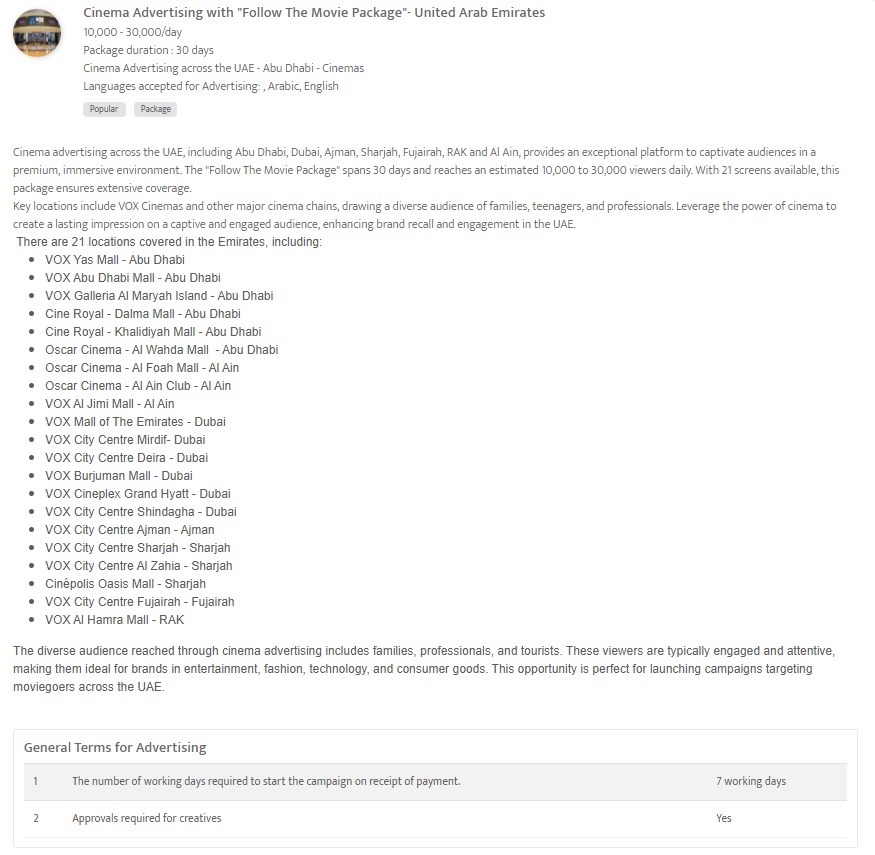 Radio
Hit 96.7 FM - The Big Breakfast Club  - 4 weeks Sponsorship Package
United Arab Emirates
Radio
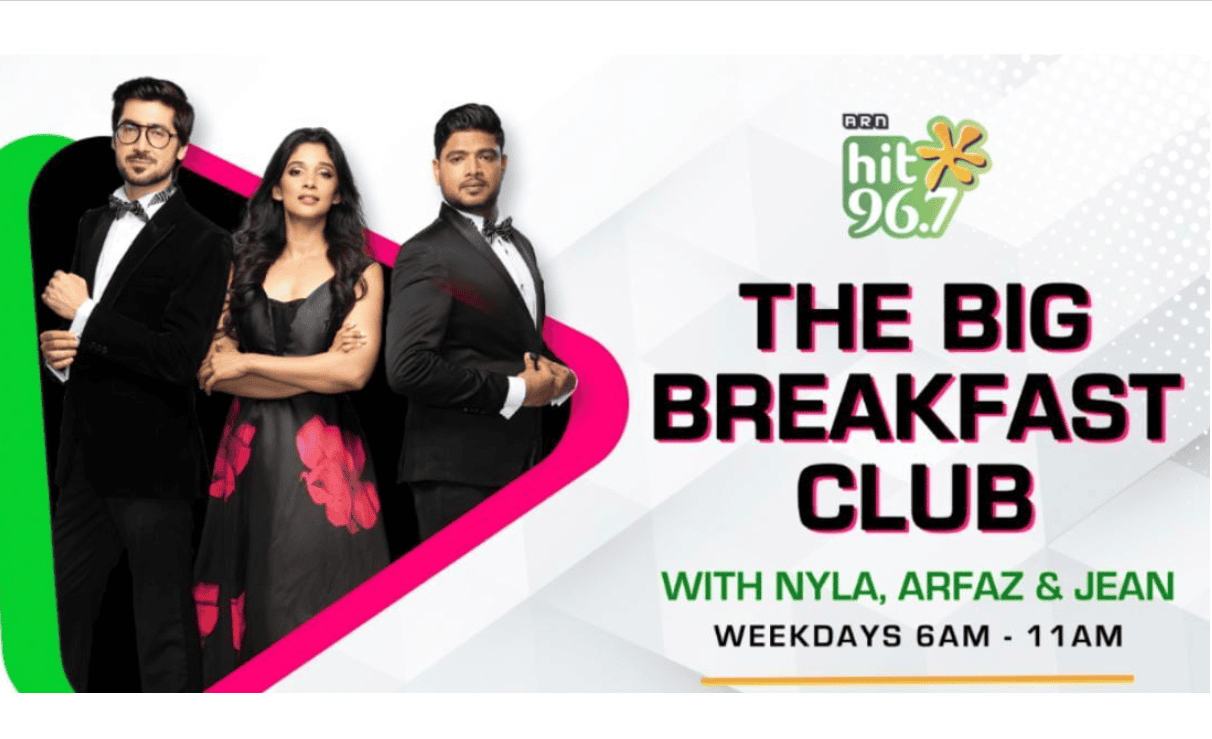 Hit 96.7 FM - The Big Breakfast Club  - 4 weeks Sponsorship Package
United Arab Emirates
Radio
Details
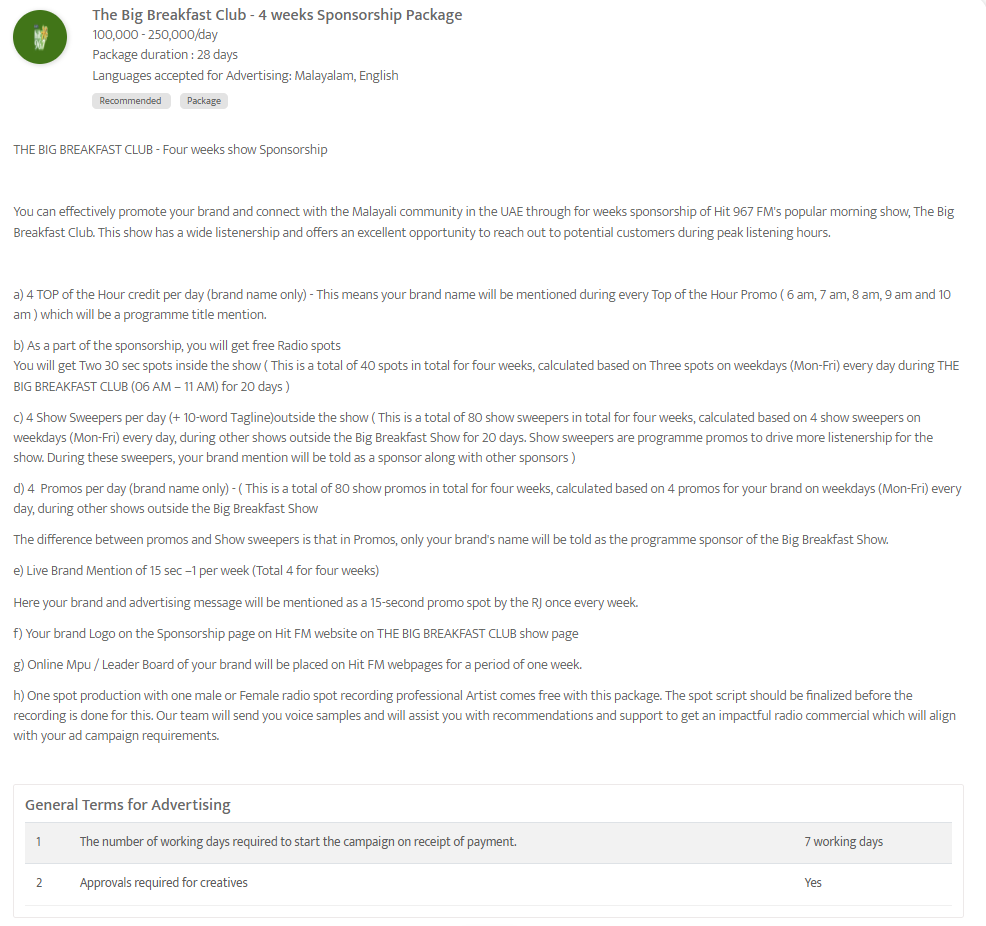 Virgin Radio 104.4 FM - 30-sec spot Ad during evening show 'The Kris Fade Show's Hour of Power'
United Arab Emirates
Radio
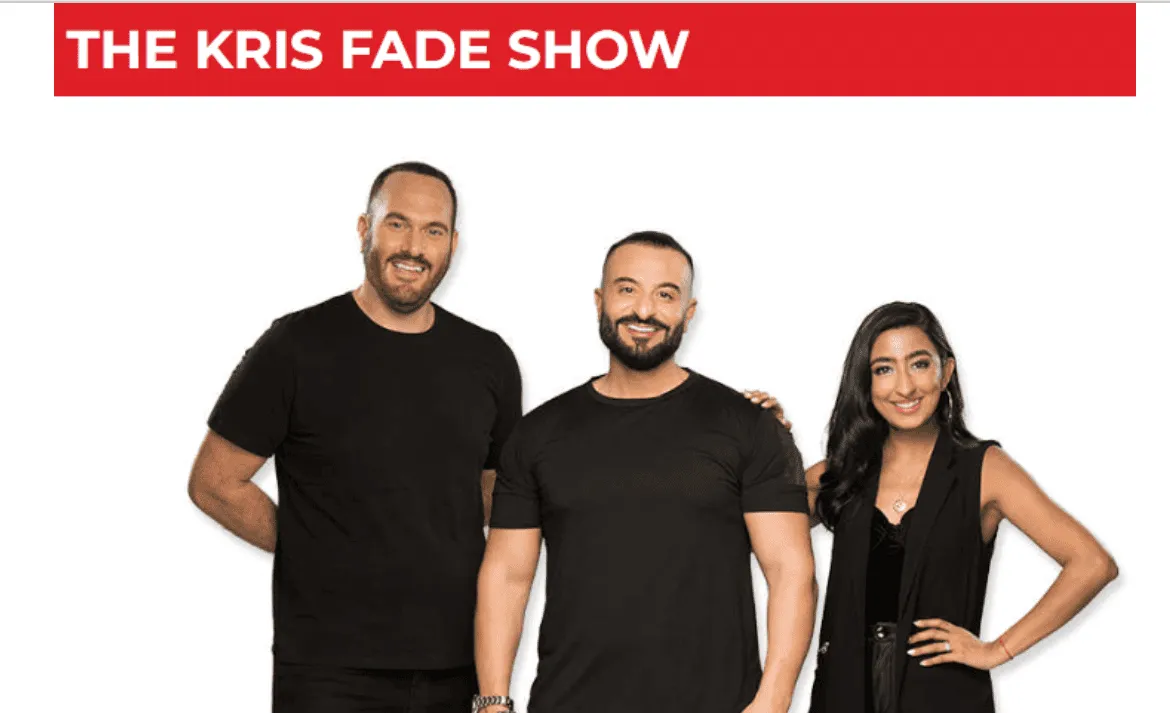 Virgin Radio 104.4 FM - 30-sec spot Ad during evening show 'The Kris Fade Show's Hour of Power'
Radio
Details
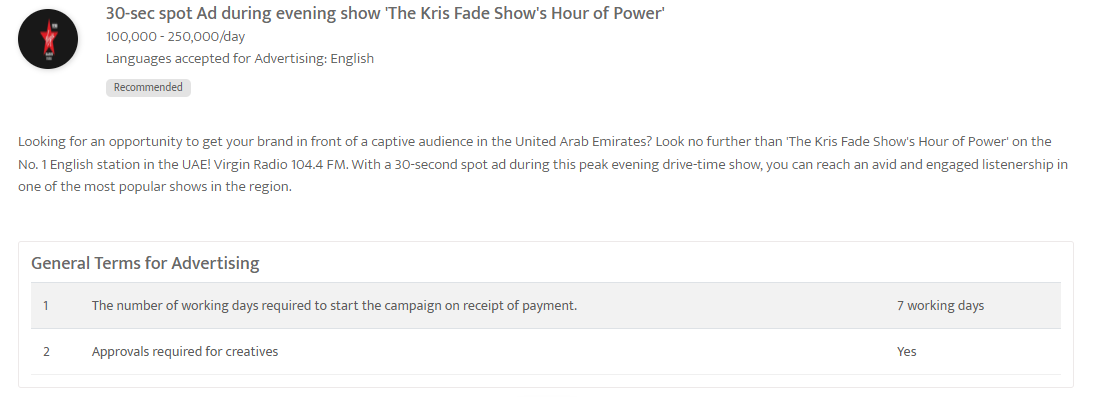 Dubai Eye 103.8 FM, United Arab Emirates - 'The Business Breakfast' 8 weeks show sponsorship, 
Dubai Eye 103.8 FM, United Arab Emirates
Radio
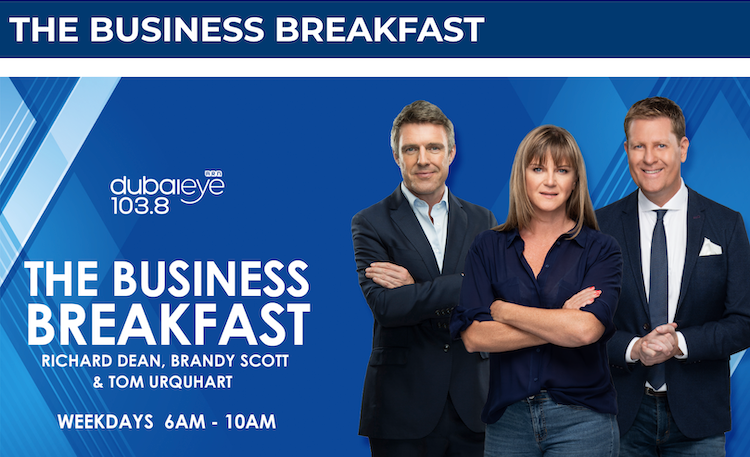 Dubai Eye 103.8 FM, United Arab Emirates - 'The Business Breakfast' 8 weeks show sponsorship, Dubai Eye 103.8 FM, United Arab Emirates
Radio
Details
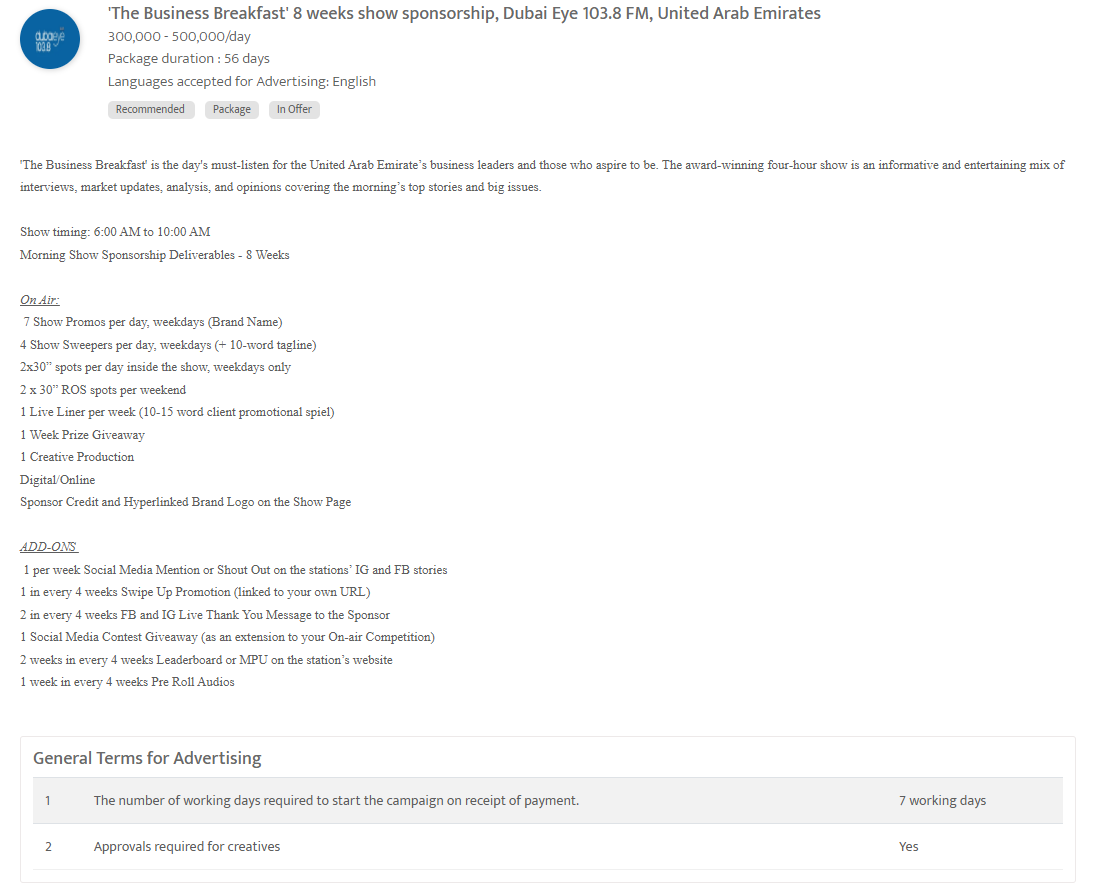 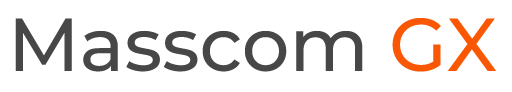 Thank You
media@masscomglobal.com | www.masscomglobal.com
Masscom Global FZE, Office No: 220, One UAQ Building, UAQ Free Trade Zone, Umm Al Quwain, United Arab Emirates.